Муниципальное бюджетное  общеобразовательное  учреждение
«Новокривошеинская основная общеобразовательная  школа»
Исследовательская работа
Волшебная страна
немецких и русских сказок
Выполнили: 
Ракитина Яна, 6 класс
Болдышенко Ангелина, 5 класс

Руководитель:
Будникова Раиса Билаловна
Учитель немецкого языка
Новокривошеино
Цель:   
Определение сходств и различий сказок «Белоснежка» 
и «Сказка о мертвой царевне и семи богатырях».
Задачи:
Познакомиться с творчеством братьев Гримм и А.С. Пушкина.
Прочитать и сравнить сказки «Белоснежка» и «Сказка о мертвой царевне и семи богатырях».
Методы:  

Опрос.
Сравнение и сопоставление.
Обобщение и систематизация.
Вопросы:

Какие сказки братьев Гримм вы знаете?

Какие сказки А.С. Пушкина вы знаете?
Всего опрошено 40 обучающихся.

Сказки братьев Гримм:

«Белоснежка»
«Бременские музыканты»
«Горшок каши»
«Король Дроздобород»
«Рапунцель»

Сказки А.С. Пушкина:

«Сказка о мертвой царевне и семи богатырях»
«Сказка о царе Салтане»
«Сказка о золотом петушке»
«Сказка о рыбаке и рыбке»
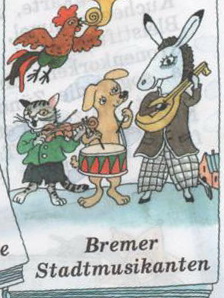 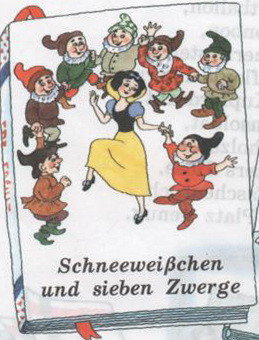 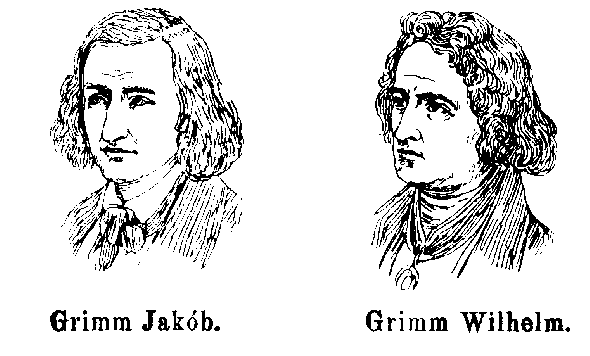 Белоснежка
Бременские музыканты
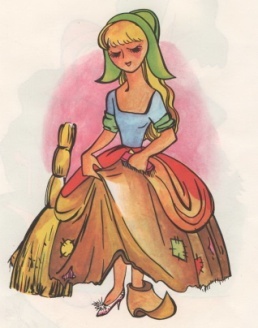 Якоб Гримм
1785-1863
Вильгельм Гримм
1786-1859
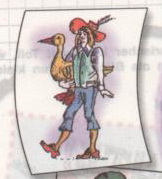 Волшебная страна
братьев  Гримм
Золушка
Золотой гусь
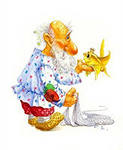 Волшебная страна
А.С. Пушкина
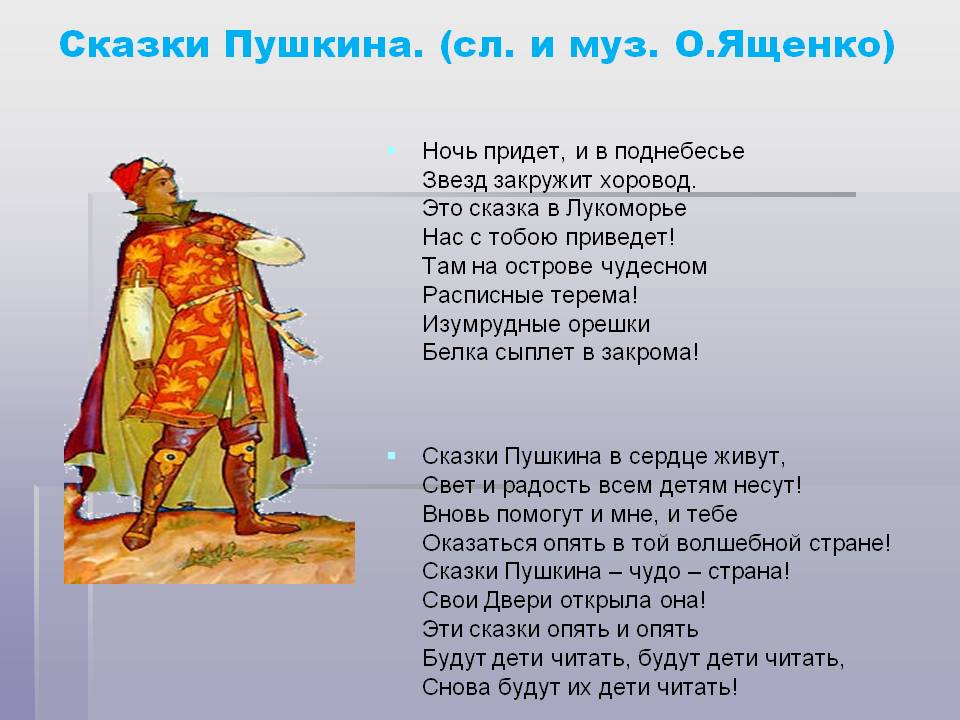 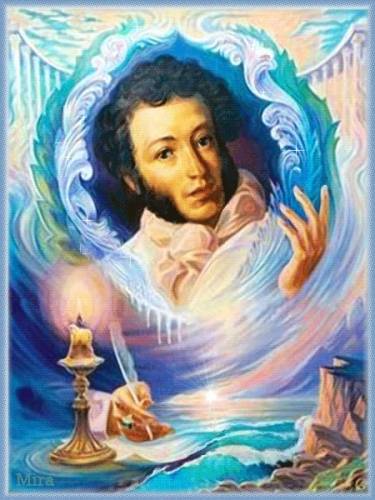 Сказка о рыбаке и рыбке
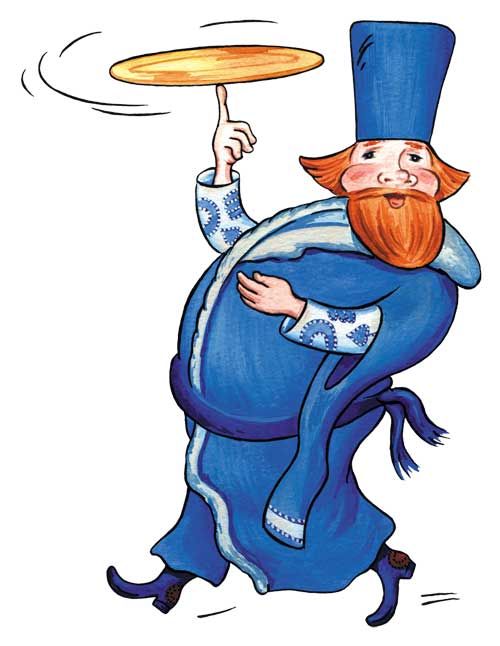 Сказка
 о царе Салтане
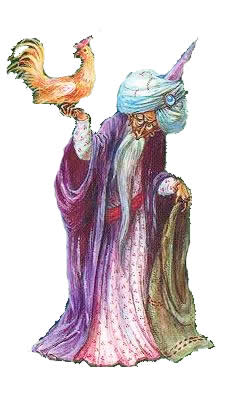 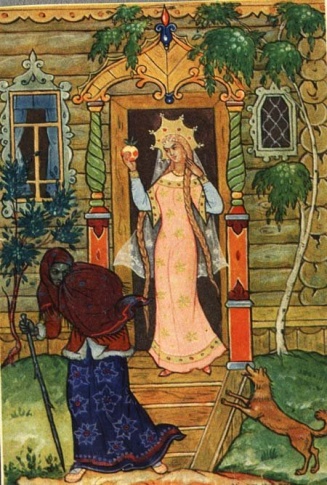 1799-1837
Сказка 
о попе и его работнике Балде
Сказка 
о золотом петушке
Сказка 
о мертвой царевне и семи богатырях
Что общего в этих сказках?
Различия  сказок
Спасибо!
Благодарим 
за внимание!